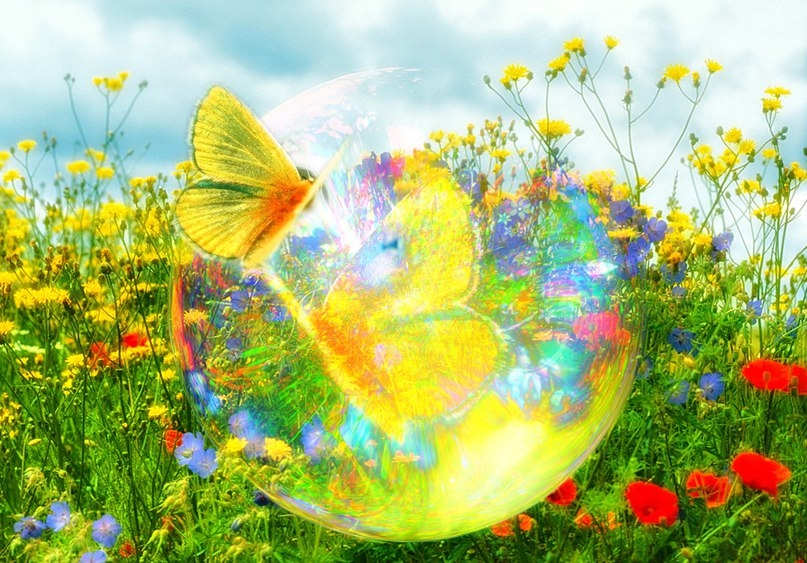 Раз ладошка, два ладошка.
Нетрадиционные техники рисования.
(рисование пальчиками, 
ножками и ладошками)
Часть 4


 Составитель: Моор Нина Александровна
МБДОУ №1 «Сибирячок»
Бердск, 2015.
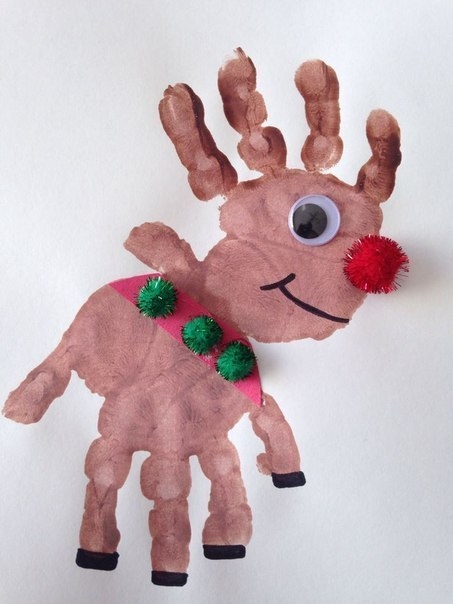 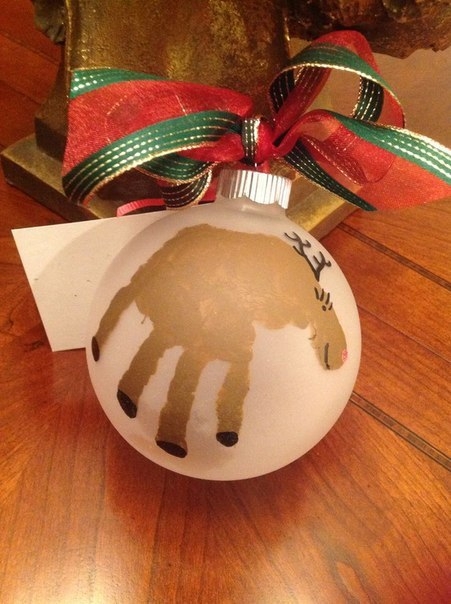 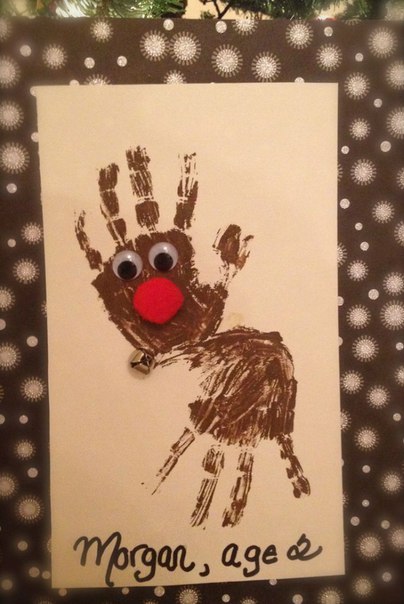 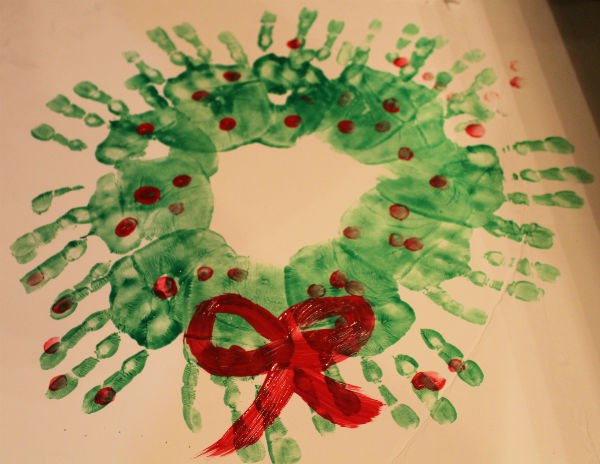 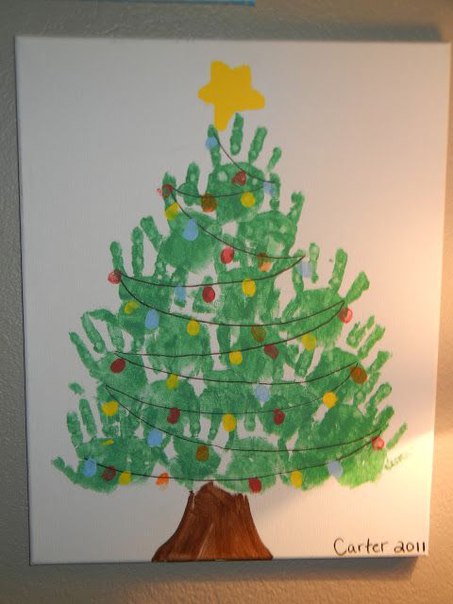 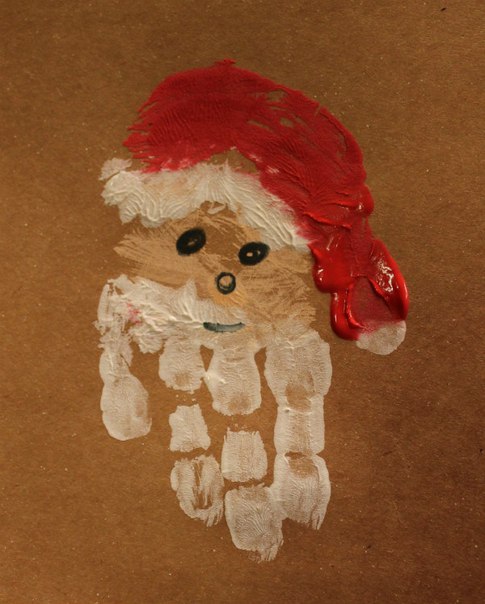 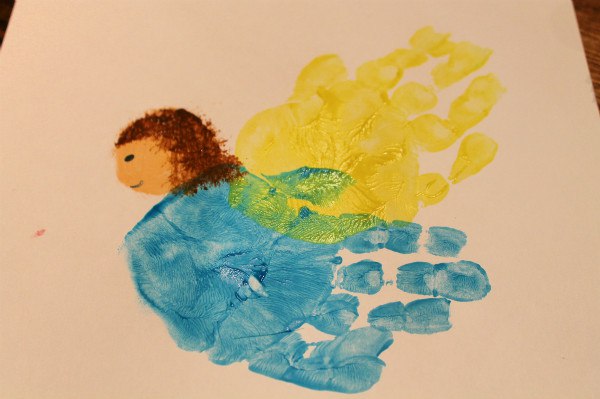 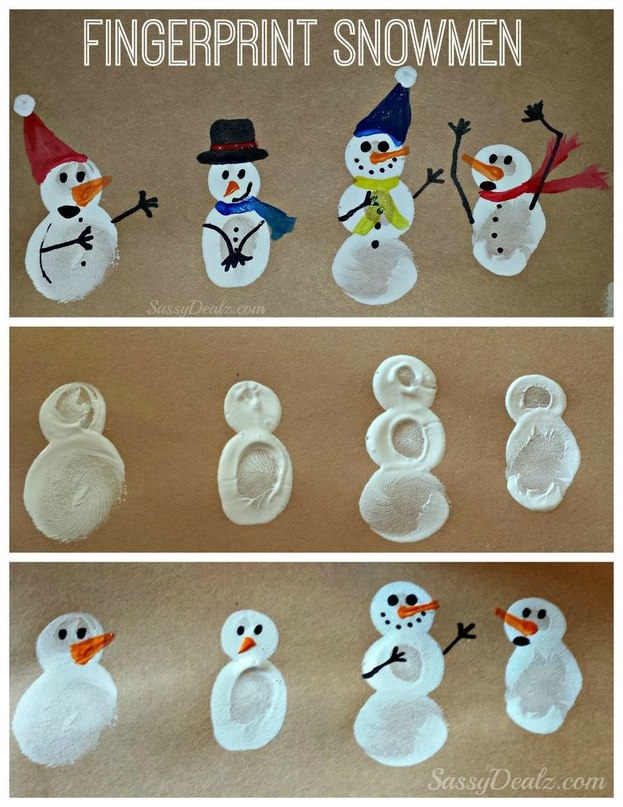 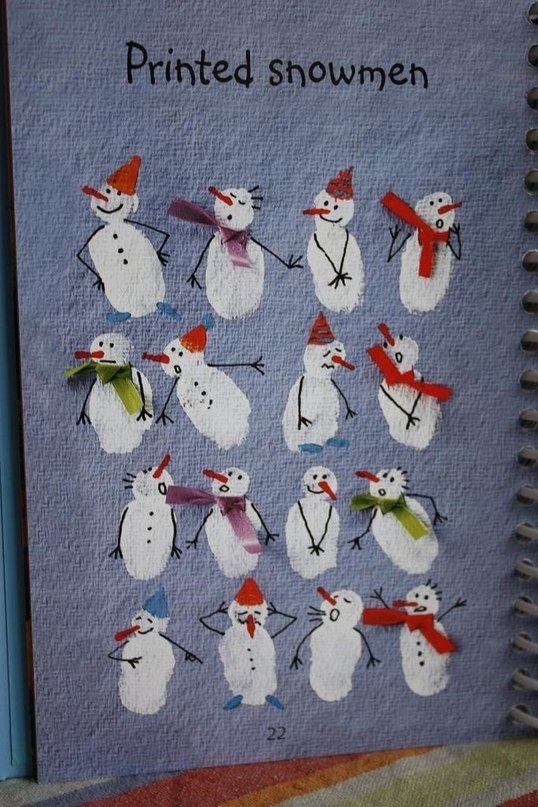 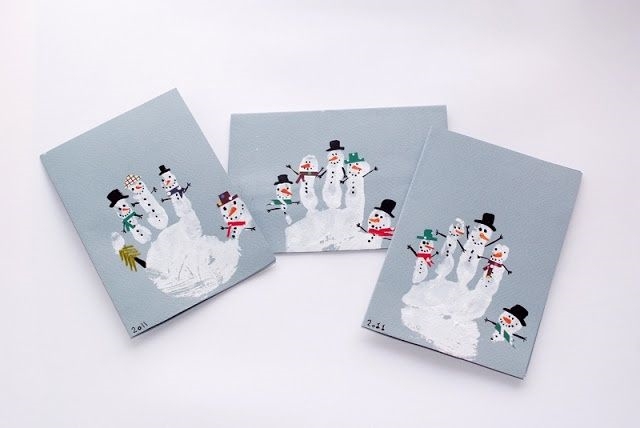 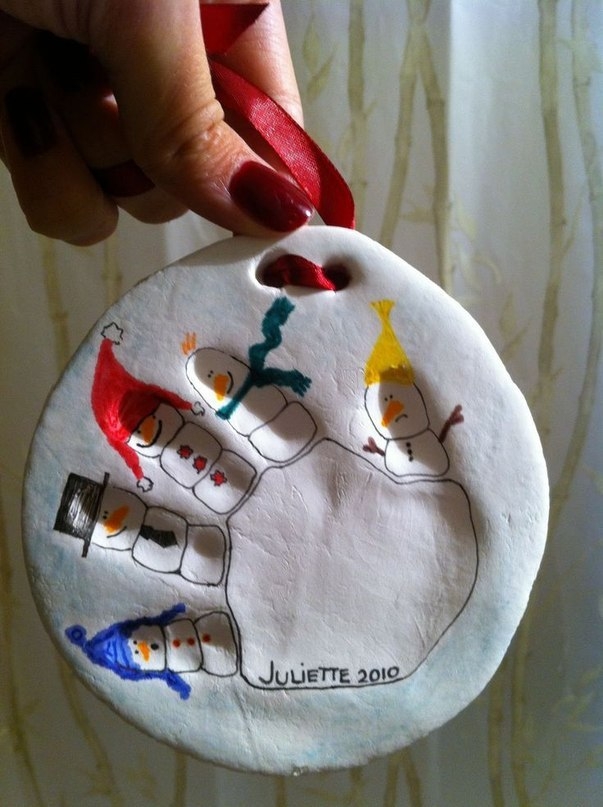 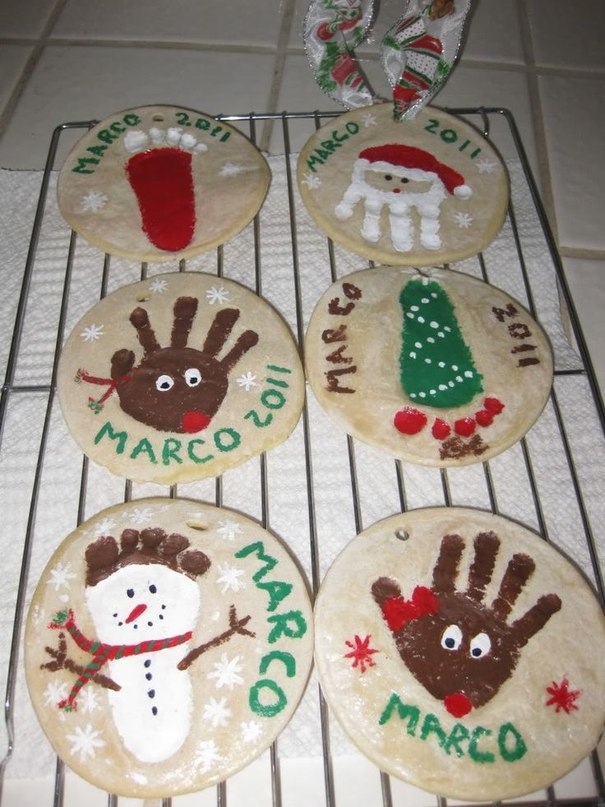 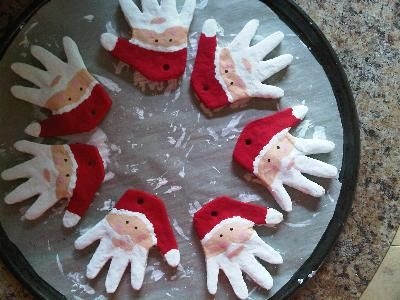 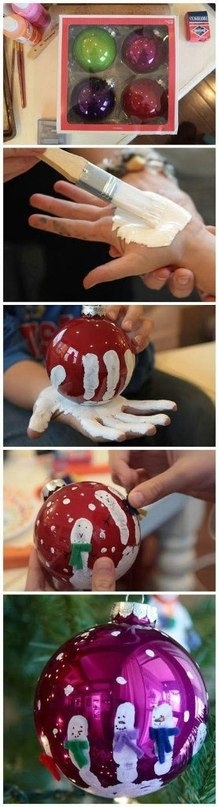 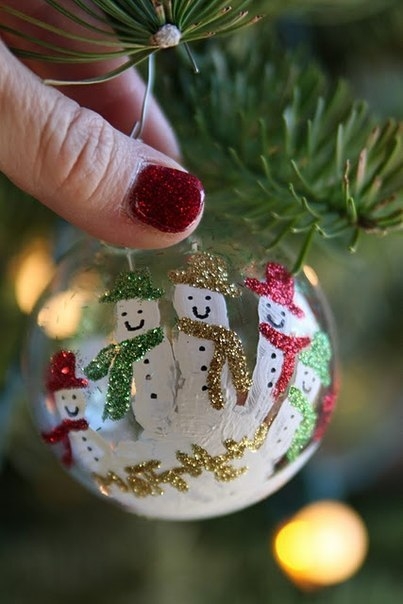 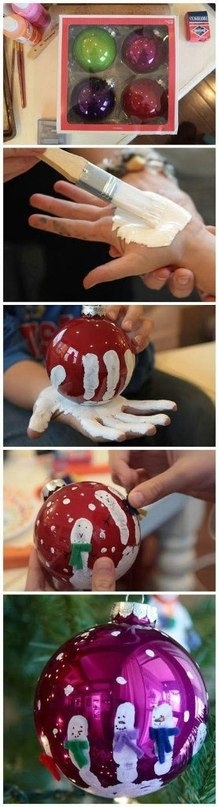 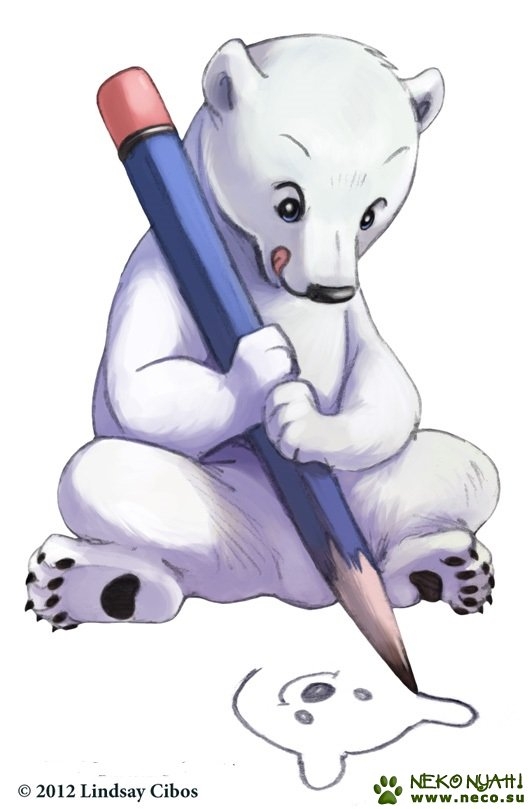 Спасибо за внимание.